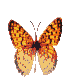 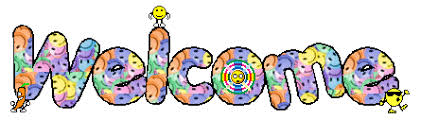 Teacher’s Introduction
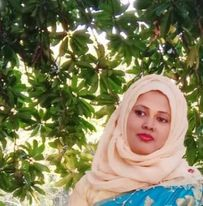 Mst.Sharmin Akter
Assistant teacher
Matoin Govt. Primary School
Hajigonj, Chandpur
E-mail:
mstsharminakter1985@gmail.com
Lesson Identity
Class :Four
Subject : English
Lesson : 1-2(A)
Unit:21
Time : 40 min
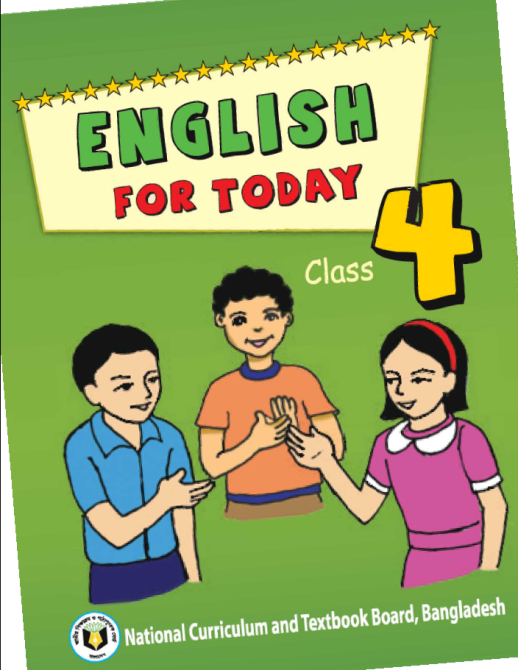 Learning Outcomes
Student’s will be able to-

Reading:1.4.1-read words and phrases with the 			help of visual clause (about 30 new 			words) and simple sentences.
	
1.5.1:read words , phrases and sentences in the text 	with proper pronunciation , stress and intonation.
1.7.1: read short paragraphs , dialogues and simple letter.
Look at the pictures and think alone
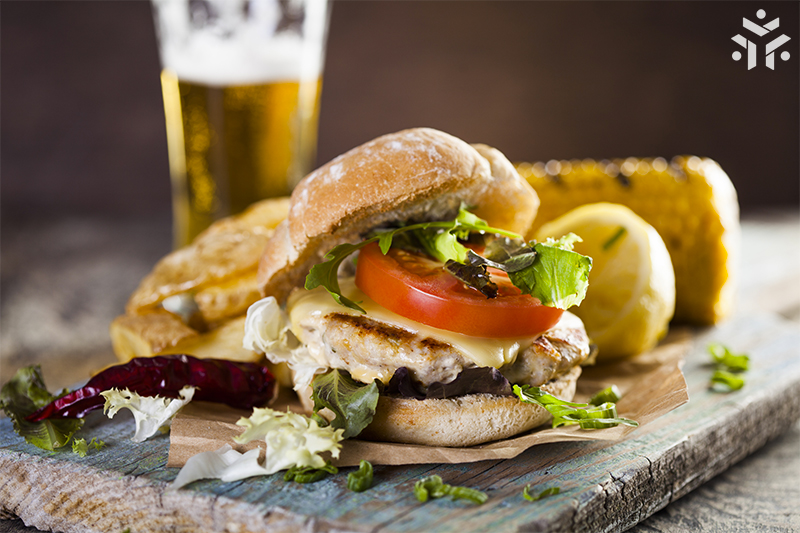 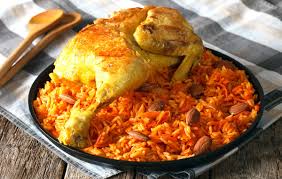 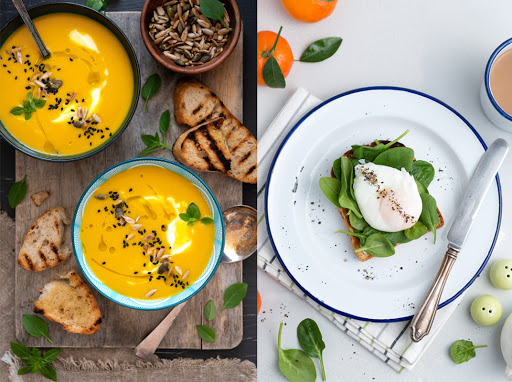 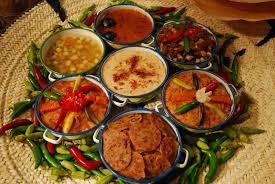 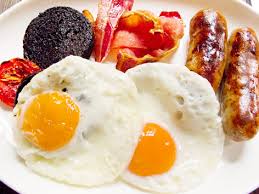 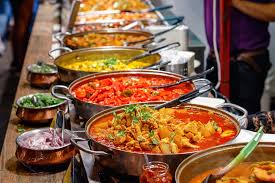 Todays lesson topic
Food around the world
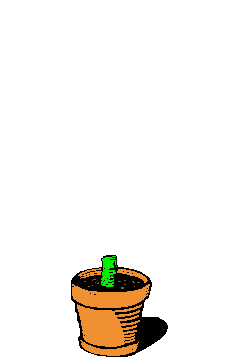 Input
N
E
W

W
O
R
D
S
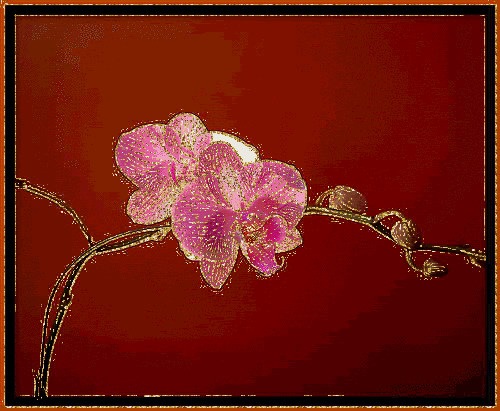 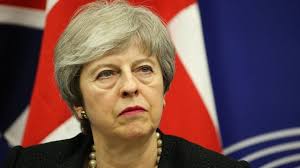 British
A native of England.
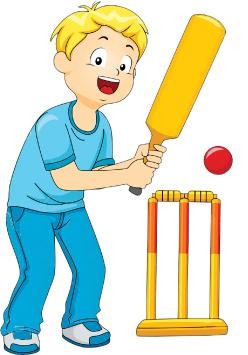 favourite
Fond of.
A food made from the processed curd of milk.
cheese
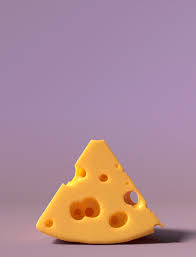 A grain used for food.
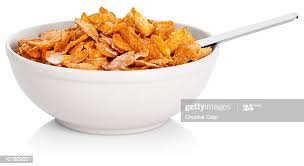 cereal
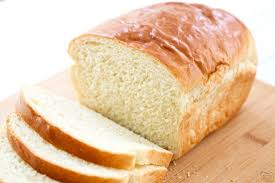 A type of food made from flour, water, sugar etc.
bread
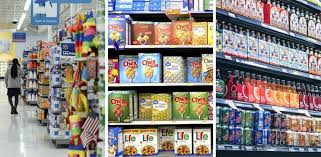 A large shop which sells foods and other things.
supermarket
Open your book at page 42.
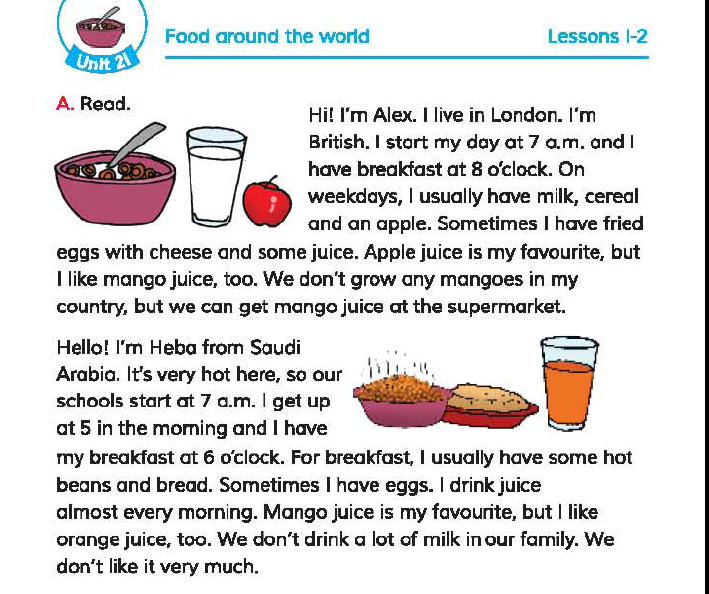 Teacher’s reading
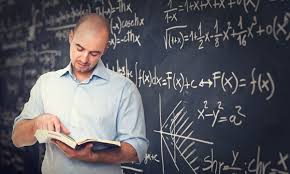 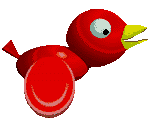 Practice
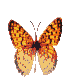 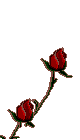 Student`s   reading
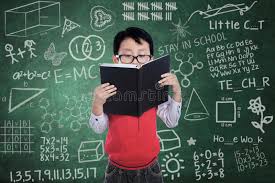 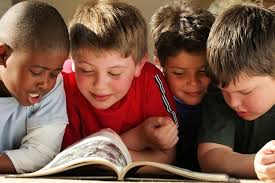 Group reading
Silent Reading
            5 minutes
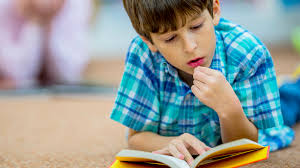 EVALUATION
Say the word that will sit in the space.
Alex
British
Country
Apple
Alex is.............
........has breakfast at eight o’clock.
3) Alex likes.............juice.
Now we will play “BINGO” game
cheese
cereal
bread
juice
hot
milk
supermarket
breakfast
task
Write five sentences about your food habits.
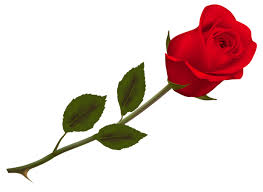 Thanks